ISRAEL 2019
ANDY WOODS
Part 1
Ezekiel 36:24-28
24 “For I will take you from the nations, gather you from all the lands and bring you into your own land. 25 Then I will sprinkle clean water on you, and you will be clean; I will cleanse you from all your filthiness and from all your idols. 26 Moreover, I will give you a new heart and put a new spirit within you; and I will remove the heart of stone from your flesh and give you a heart of flesh. 27 I will put My Spirit within you and cause you to walk in My statutes, and you will be careful to observe My ordinances. 28 You will live in the land that I gave to your forefathers; so you will be My people, and I will be your God.”
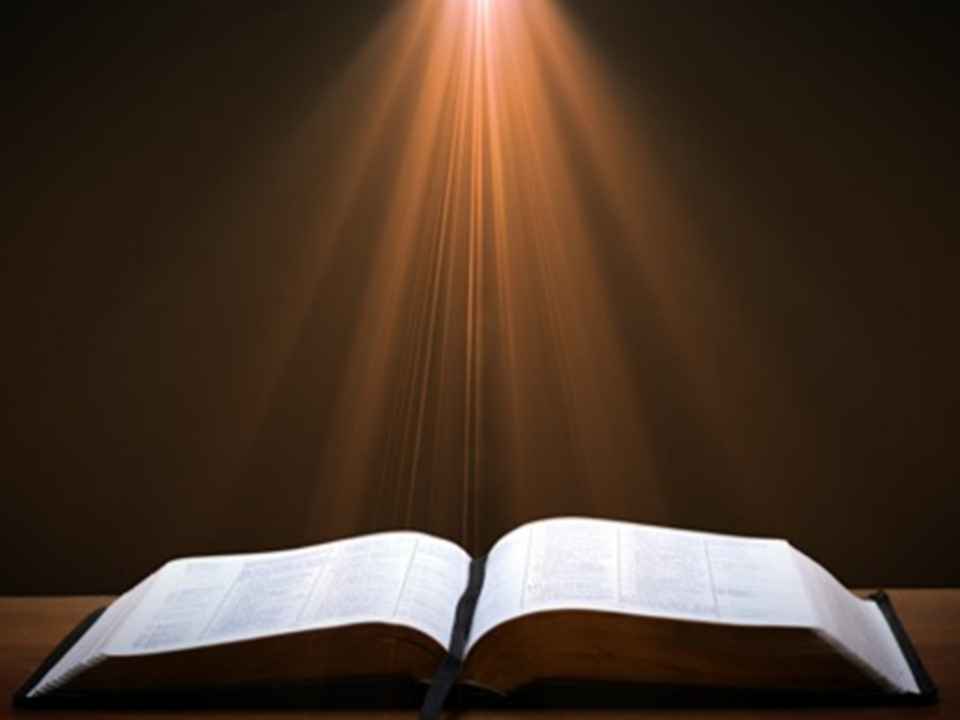 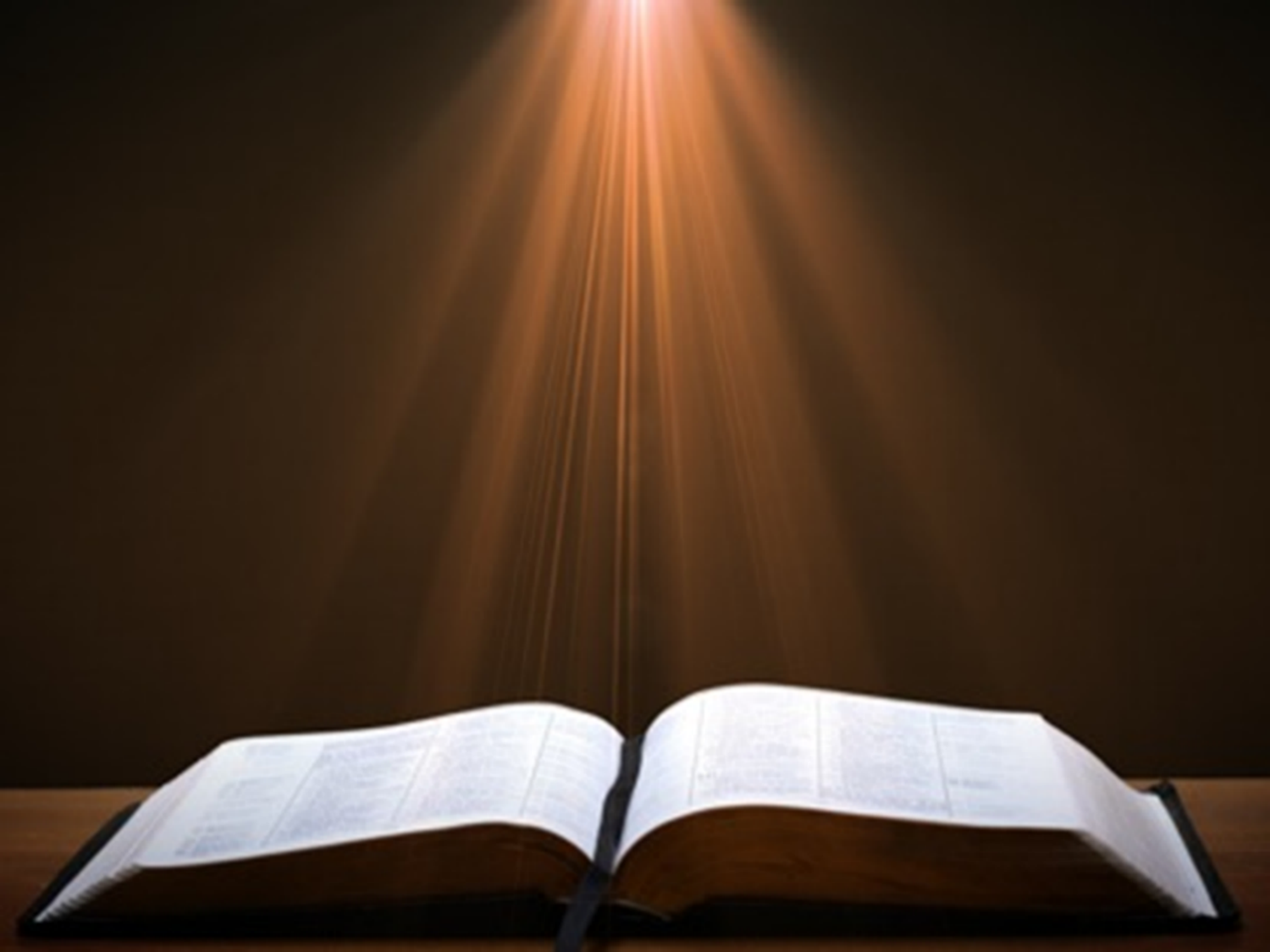 Ezekiel 37:7-11
So I prophesied as I was commanded; and as I prophesied, there was a noise, and behold, a rattling; and the bones came together, bone to its bone. 8 And I looked, and behold, sinews were on them, and flesh grew and skin covered them; but there was no breath in them. 9 Then He said to me, “Prophesy to the breath, prophesy, son of man, and say to the breath, ‘Thus says the Lord God, “Come from the four winds, O breath, and breathe on these slain, that they come to life.”’” 10 So I prophesied as He commanded me, and the breath came into them, and they came to life and stood on their feet, an exceedingly great army. 11 Then He said to me, “Son of man, these bones are the whole house of Israel; behold, they say, ‘Our bones are dried up and our hope has perished. We are completely cut off’.”
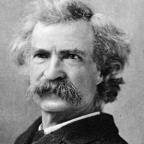 Mark Twain
The Innocents Abroad, Complete, 1st ed. (A Public Domain Book, 1869), 267, 285, 302. These quotes can be found in chapters 47, 49, 52.
“... A desolate country whose soil is rich enough, but is given over wholly to weeds… a silent mournful expanse…. a desolation is here that not even imagination can grace with the pomp of life and action…. we never saw a human being on the whole route…. there was hardly a tree or shrub anywhere. Even the olive tree and the cactus, those fast friends of a worthless soil, had almost deserted the country.”
Why?
John WalvoordIsrael in Prophecy, Page 26
“Of the many peculiar phenomena which characterize the present generation, few events can claim equal significance as far as Biblical prophecy is concerned with that of the return of Israel to their land. It constitutes a preparation for the end of the age, the setting for the coming of the Lord for His church, and the fulfillment of Israel’s prophetic destiny.”
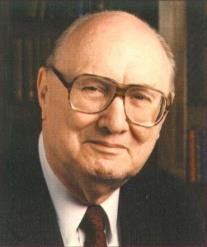 Tel Aviv, Joppa, Caesarea Maritma, 
Mt. Carmel, Sepphoris, Megiddo, Upper Galilee
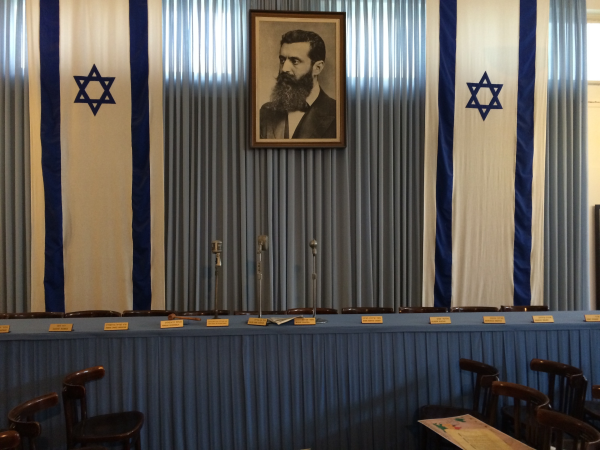 Tel Aviv
Independence Hall
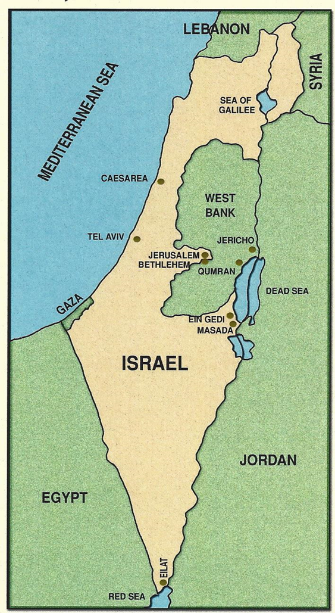 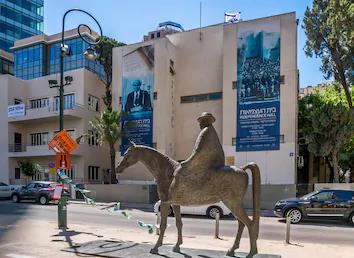 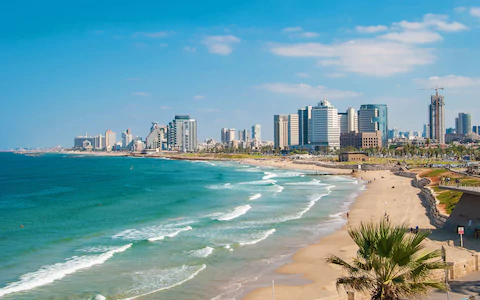 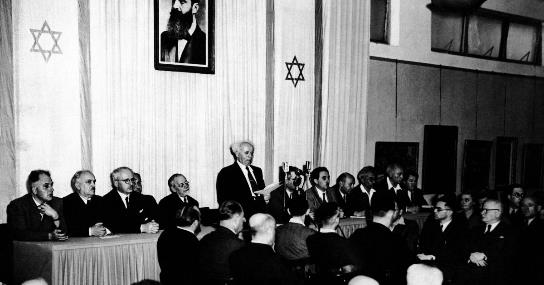 8
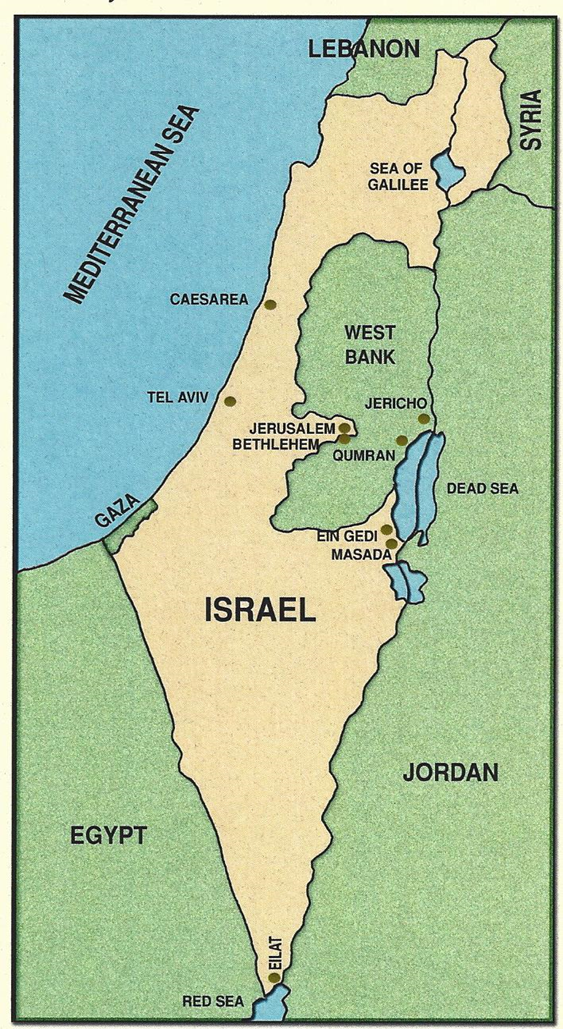 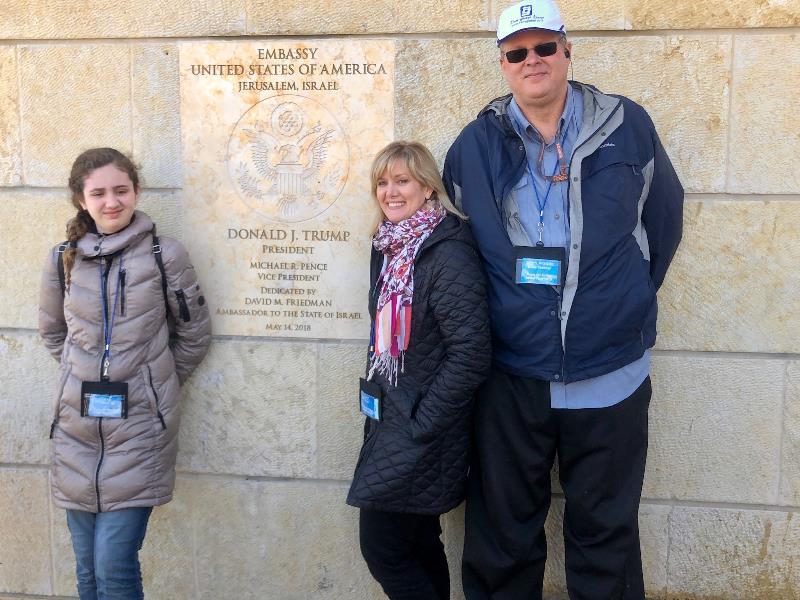 9
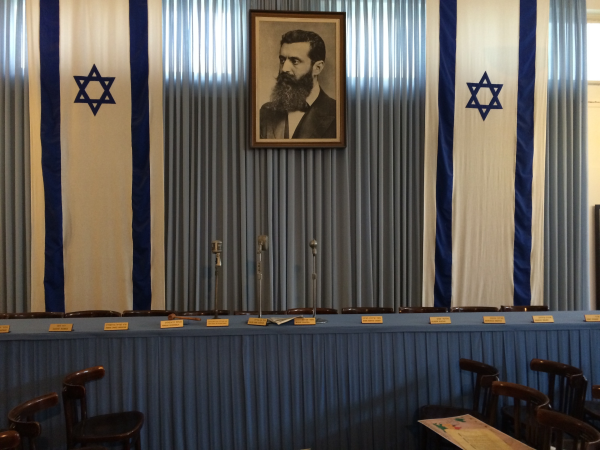 Tel Aviv
Independence Hall
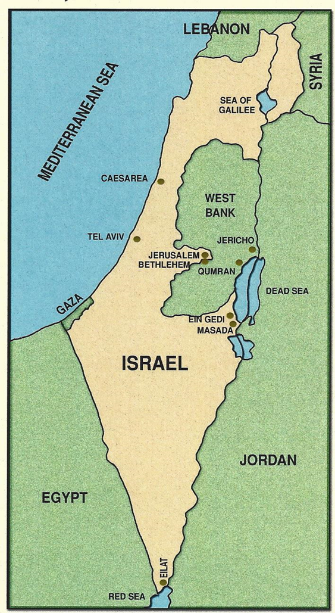 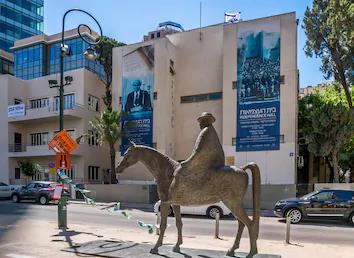 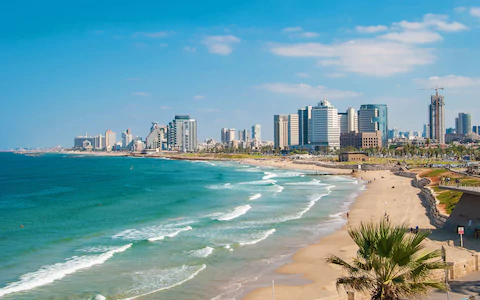 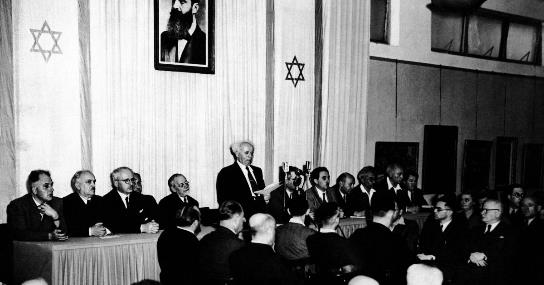 10
Ancient Joppa
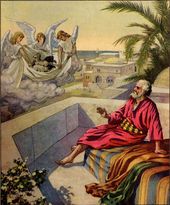 Port used by Solomon
 Peter
Simon the Tanner’s House
 Jonah
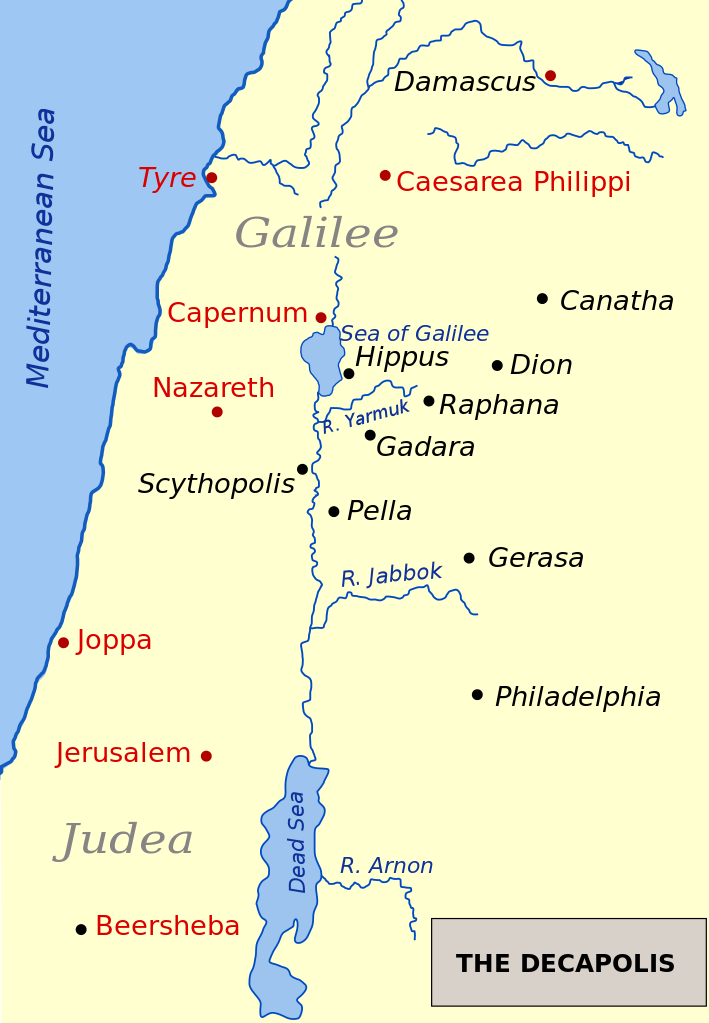 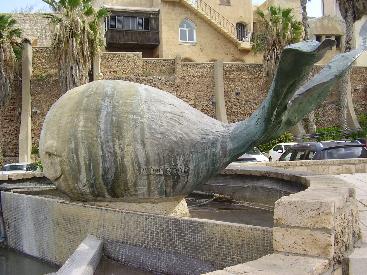 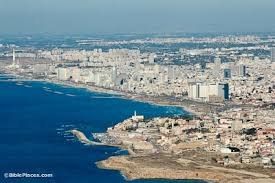 11
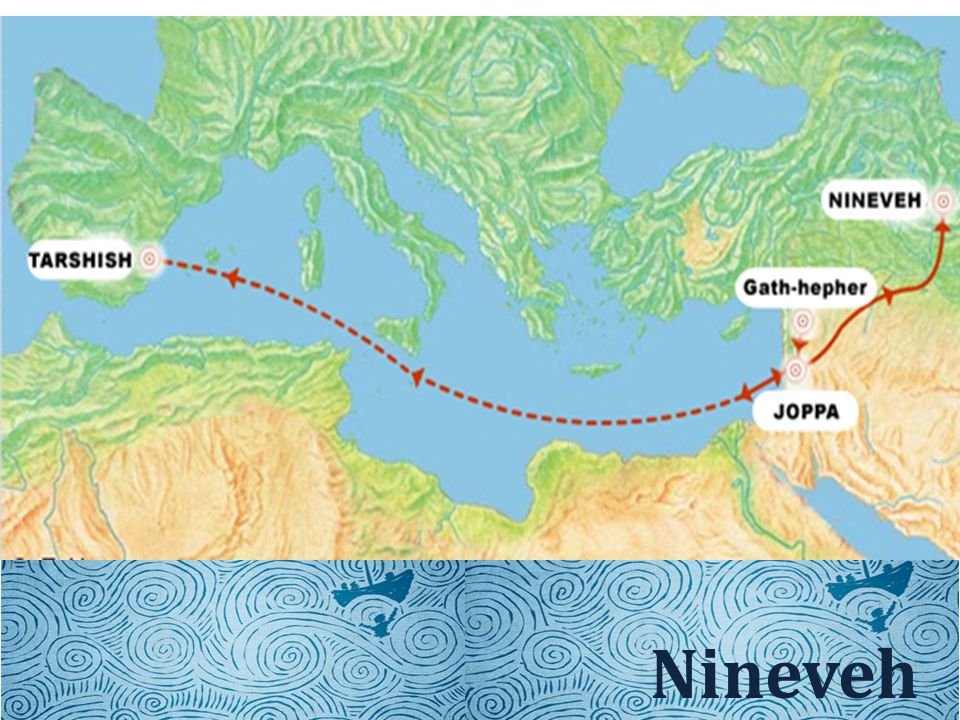 12
Ancient Joppa
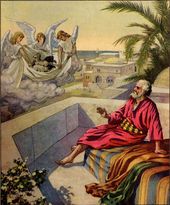 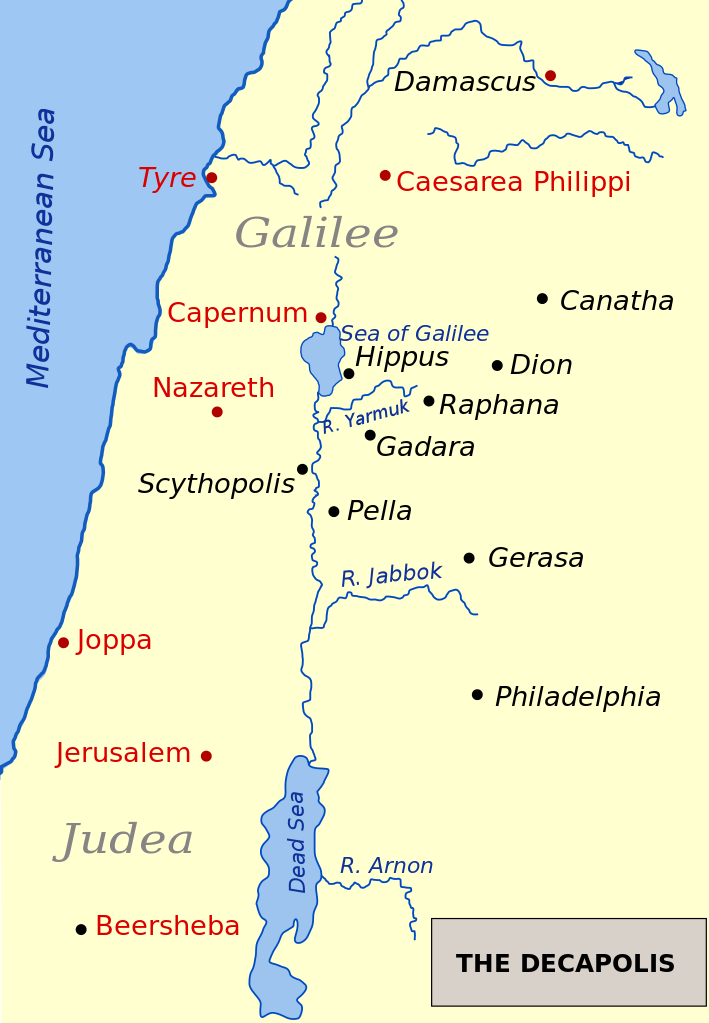 Port used by Solomon
 Peter
Simon the Tanner’s House
 Jonah
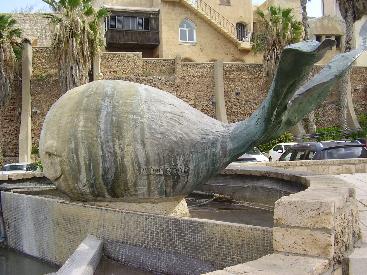 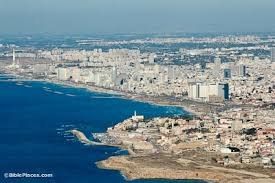 13
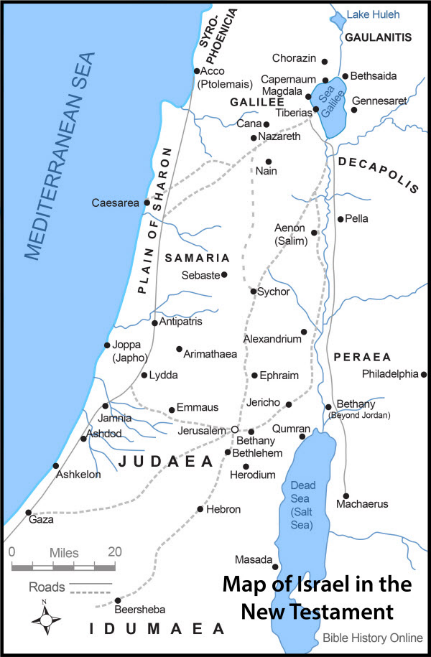 Caesarea Maritima
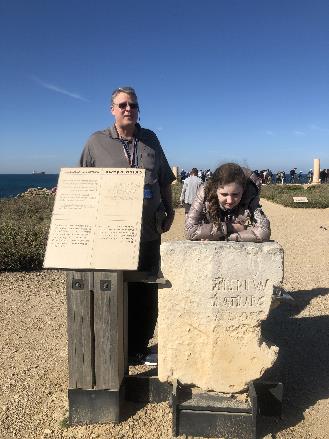 Peter meets Cornelius
Herod the Great
Pilate Stone
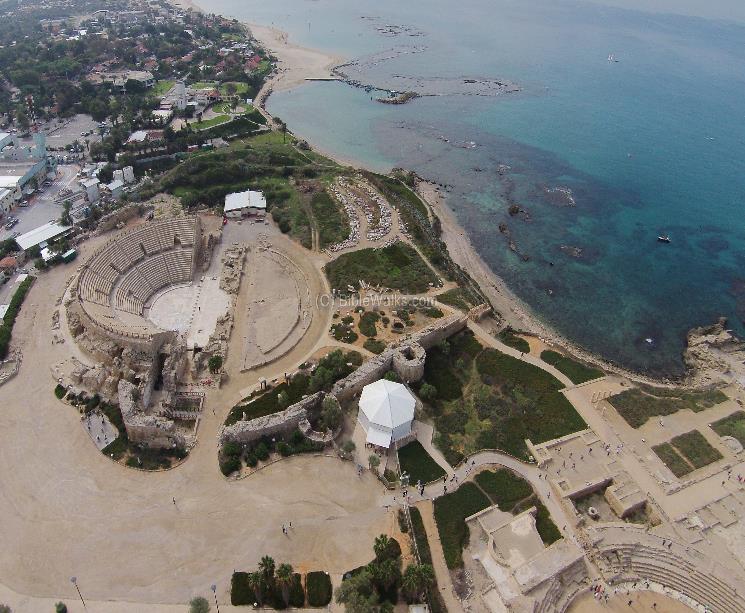 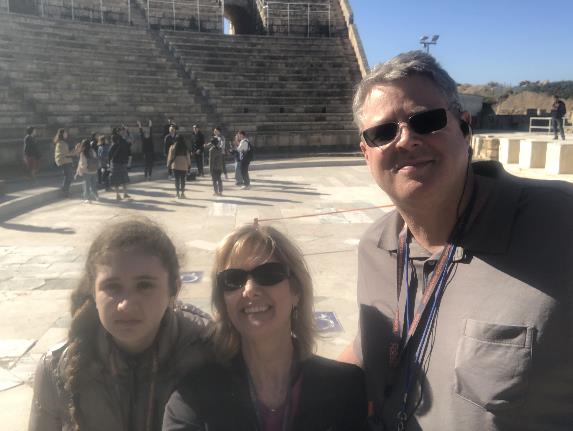 14
Message of the Book of Acts
Birth and growth of the church is depicted numerically, geographically, ethnically
Components
Numerically (progress reports)
Geographically (From Jerusalem to Rome)
Ethnically (From Judaism to Gentile domination)
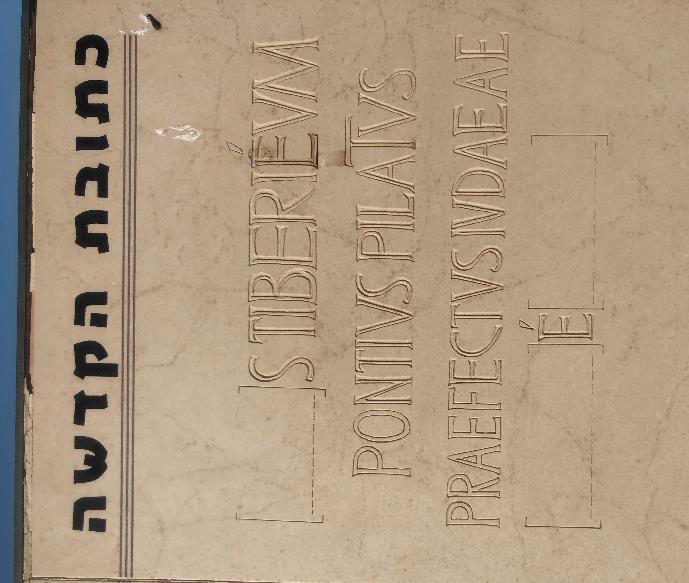 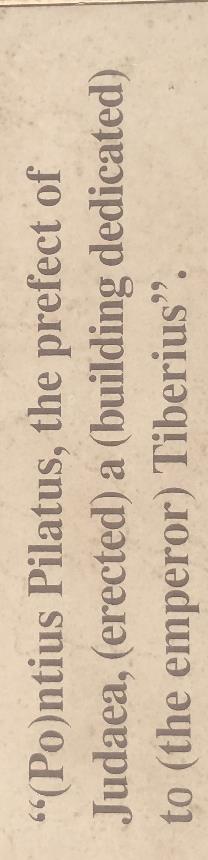 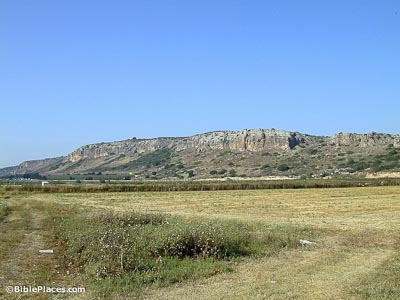 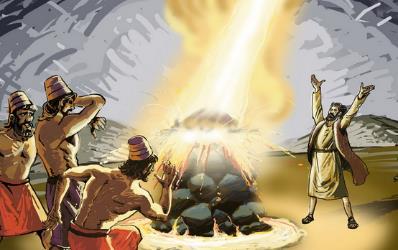 MT. Carmel
Accounts: Elijah faces the prophets of Baal
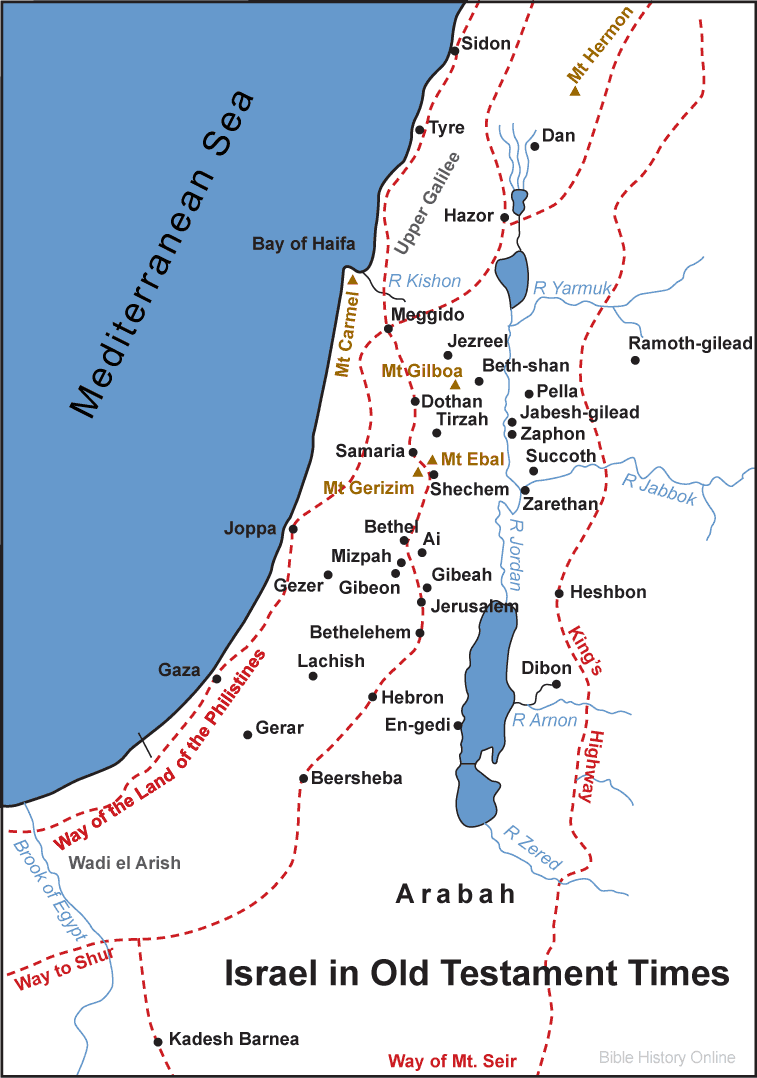 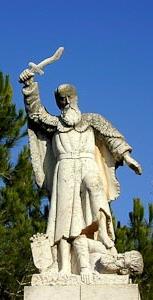 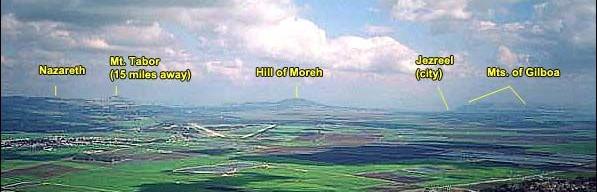 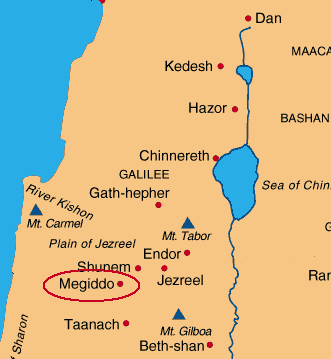 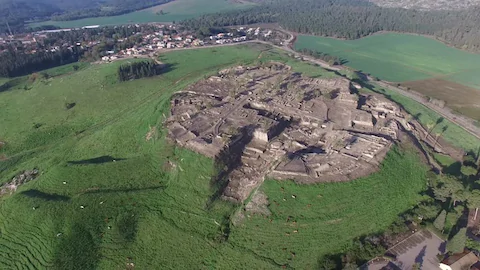 megiddo
Valley of Jezreel
Battle of Armageddon
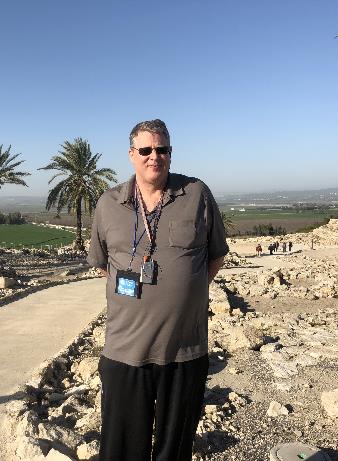 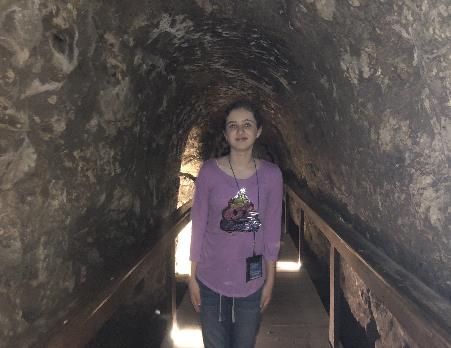 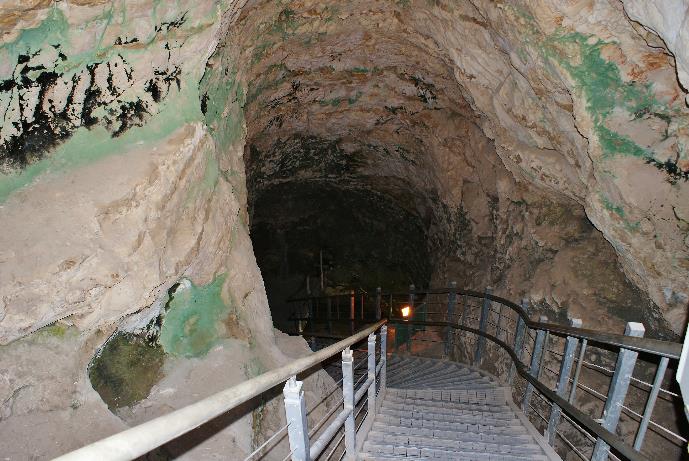 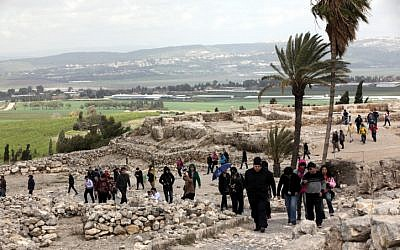 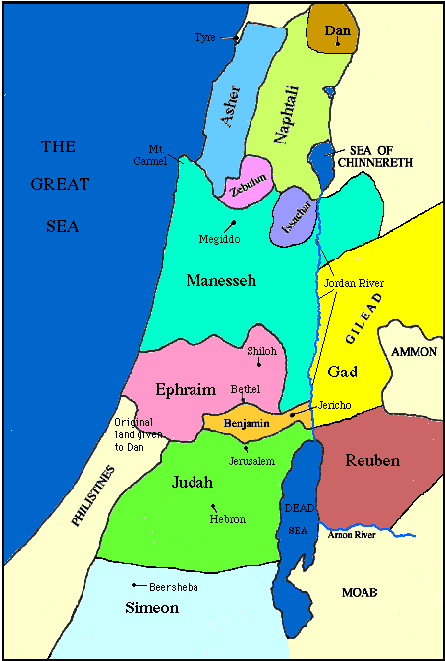 20
Satanic/Demonic Miracles
Exod. 7–8
Deut. 13:1-3
Matt. 7:21-23; 24:24
Acts 8:9; 16:16
Gal. 1:6-9
2 Thess. 2:9
Rev. 13:3, 13; 16:13-14
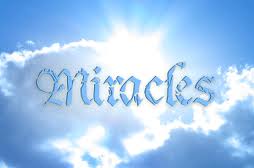 STOPPED HERE
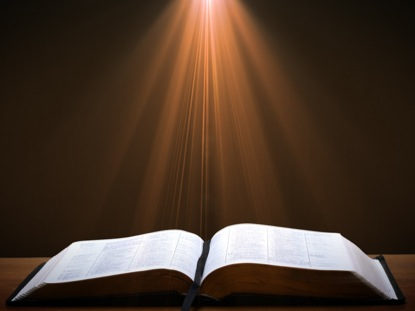 Revelation 11:15
“Then the seventh angel sounded; and there were loud voices in heaven, saying, ‘The kingdom of the world has become the kingdom of our Lord and of His Christ; and He will reign forever and ever.’”
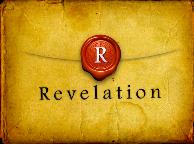 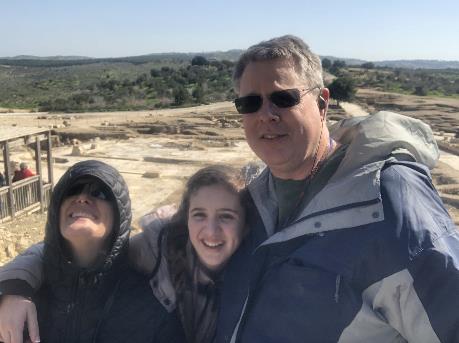 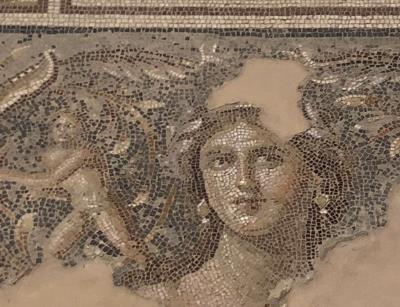 Sepphoris
Traditional birthplace of Mary, Mother of Jesus
“Mona Lisa of Galilee”
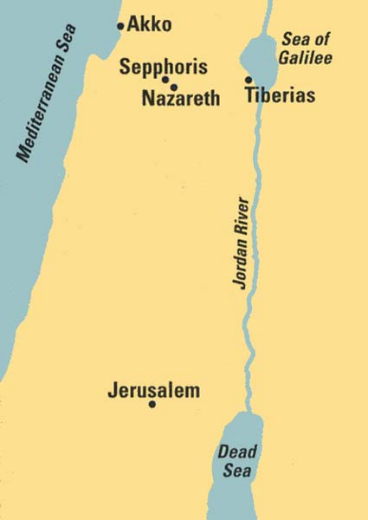 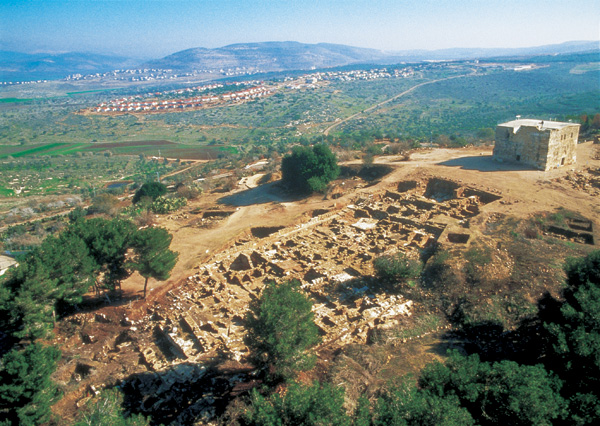 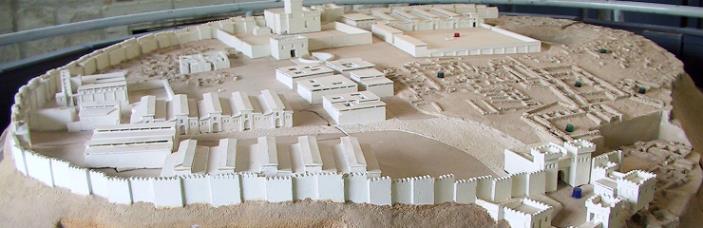 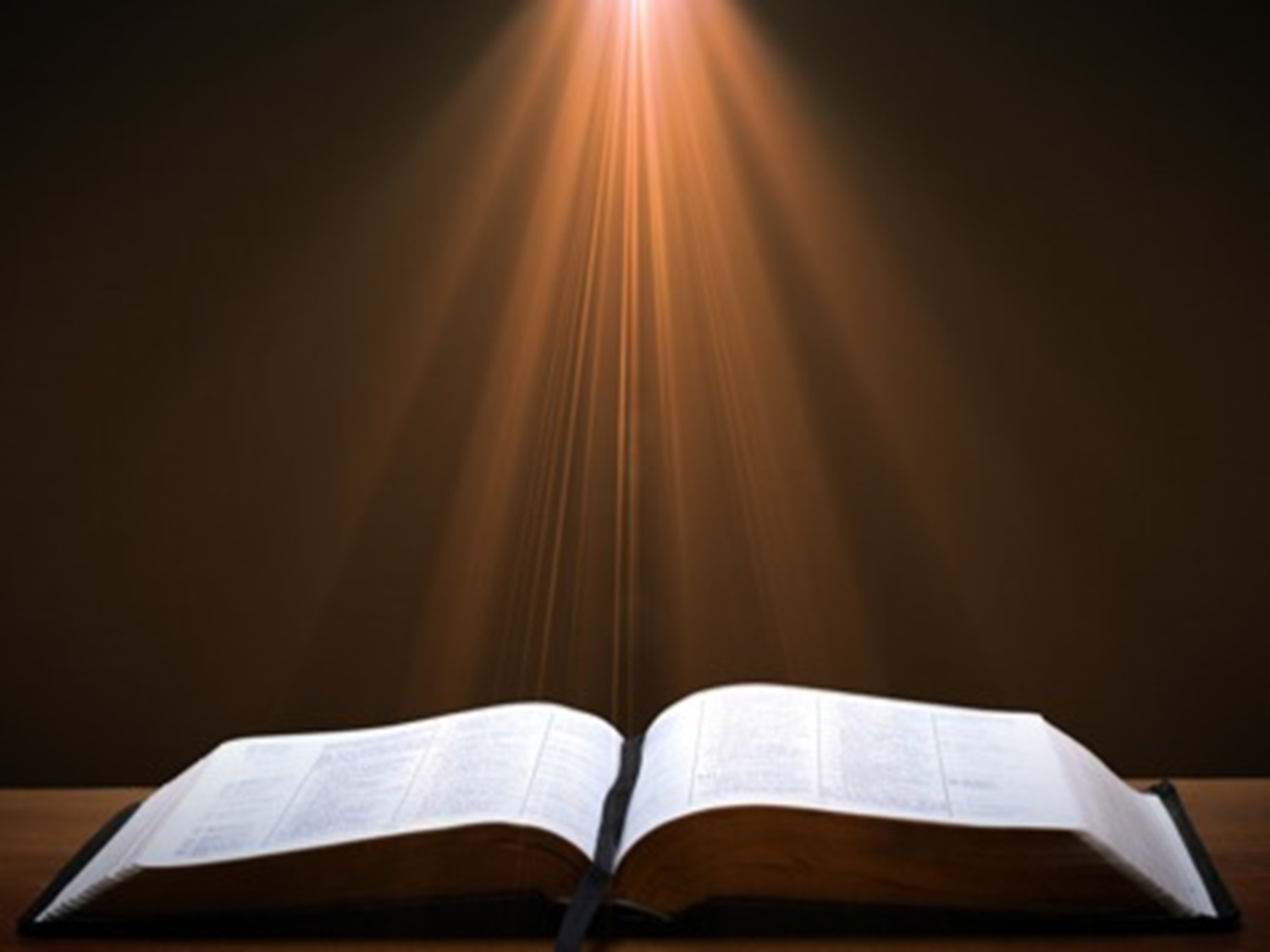 Galatians 4:4
“But when the fullness of the time came, God sent forth His Son, born of a woman, born under the Law.”
Upper Galilee
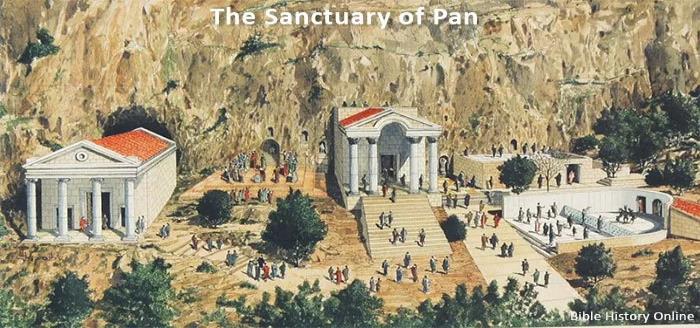 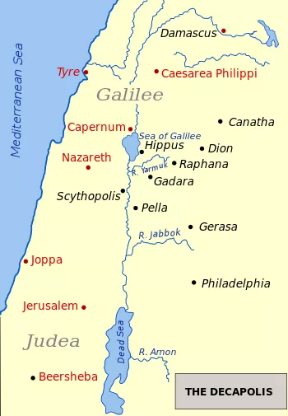 Caesarea-Philippi
Temple of Pan
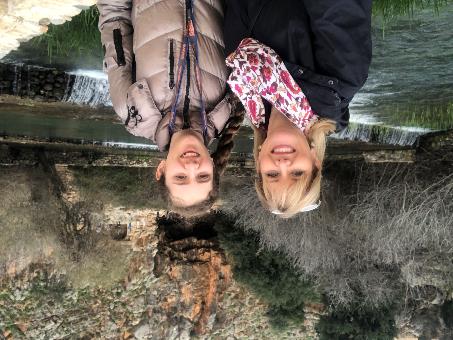 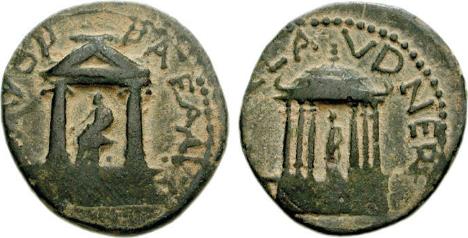 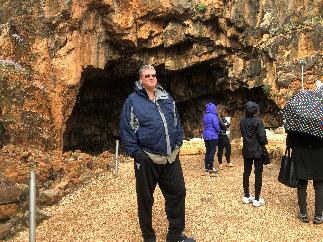 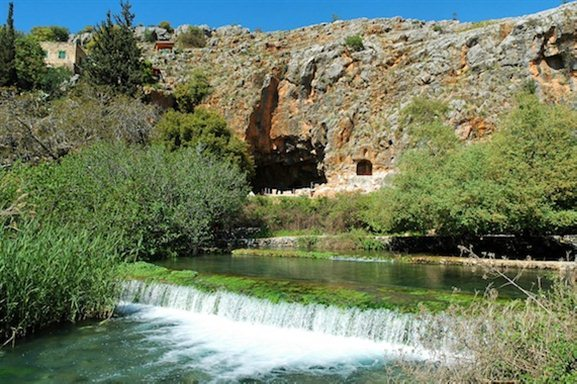 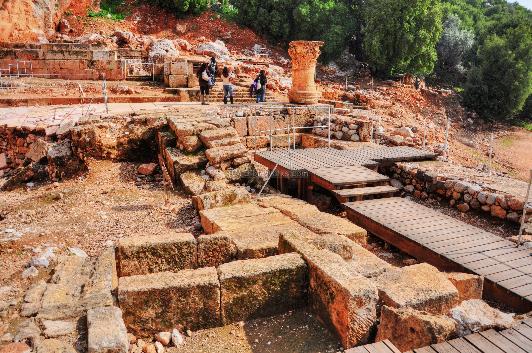 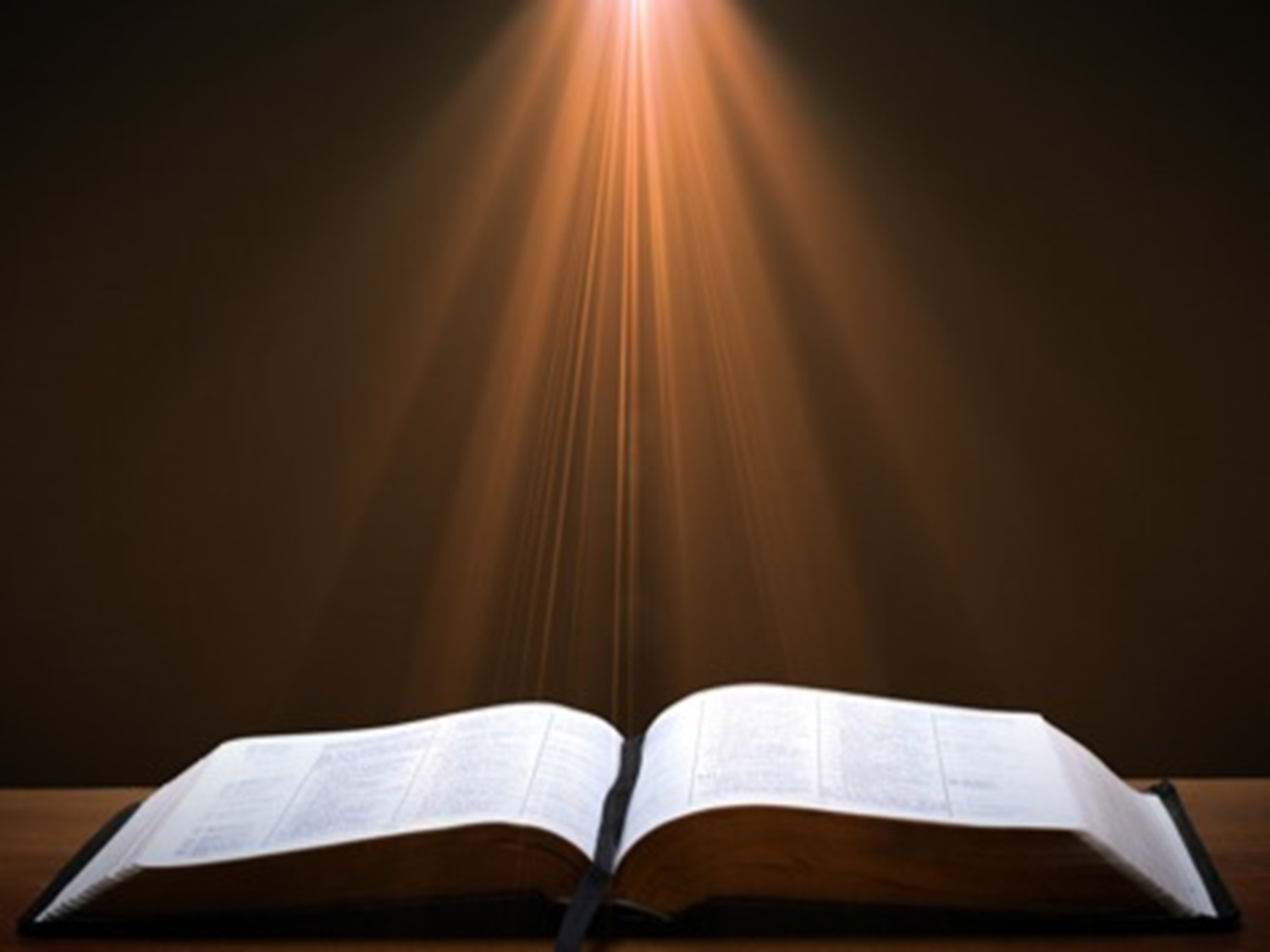 Matthew 16:18
“I also say to you that you are Peter, and upon this rock I will build My church; and the gates of Hades will not overpower it.”
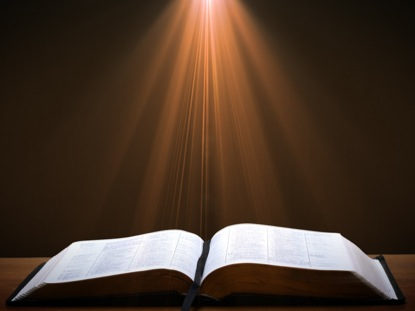 Matthew 16:18
I also say to you that you are Peter, and upon this rock I will build [oikodomeō] My church; and the gates of Hades will not overpower it.
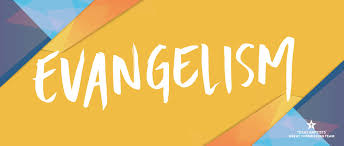 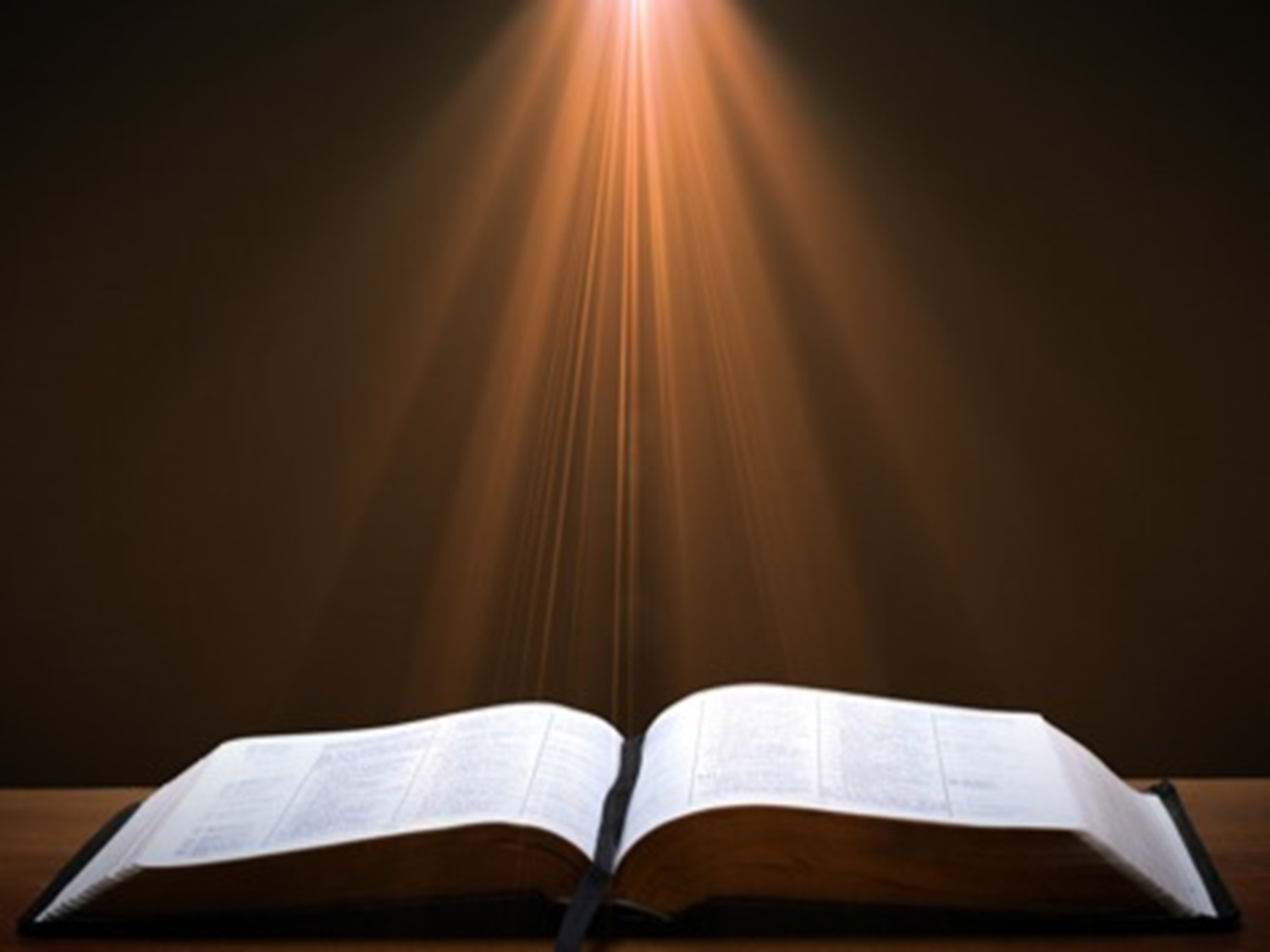 Matthew 16:18
“I also say to you that you are Peter (petros, masculine, little stone), and upon this rock (petra, feminine, large stone) I will build My church; and the gates of Hades will not overpower it.”
Christ’s Two Great Purposes in Coming Into the World
“From that time on”
Matt 4:17 – offer kingdom to Israel; fulfilled at Second Advent
Matt 16:21 – Crucifixion and resurrection; fulfilled at First Advent
Messengers of the Kingdom In Matthew
John the Baptist – 3:2
Jesus Christ – 4:17
12 Apostles – 10:5-7
Seventy – Luke 10:1, 9
Toussaint, Behold the King, 18-20